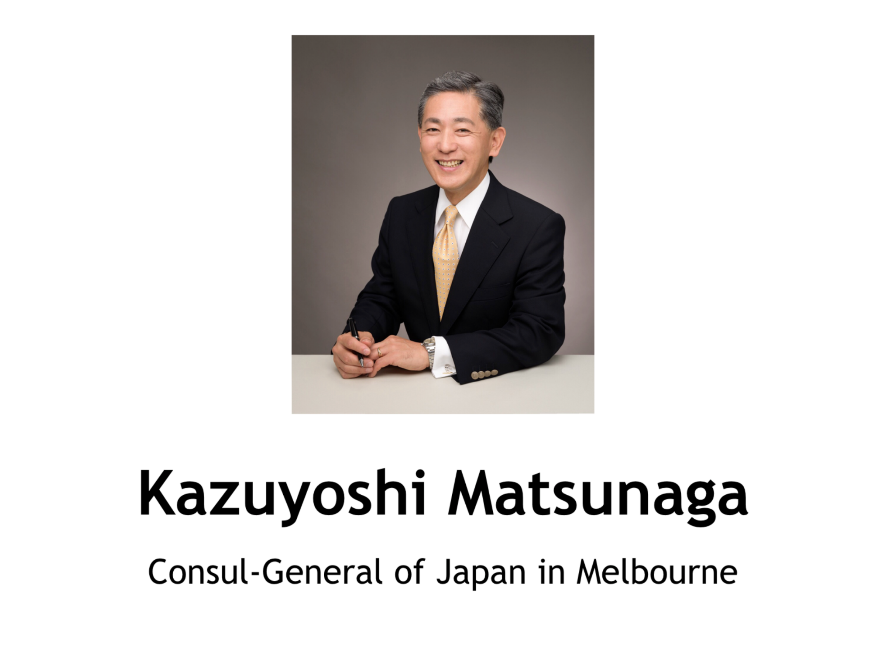 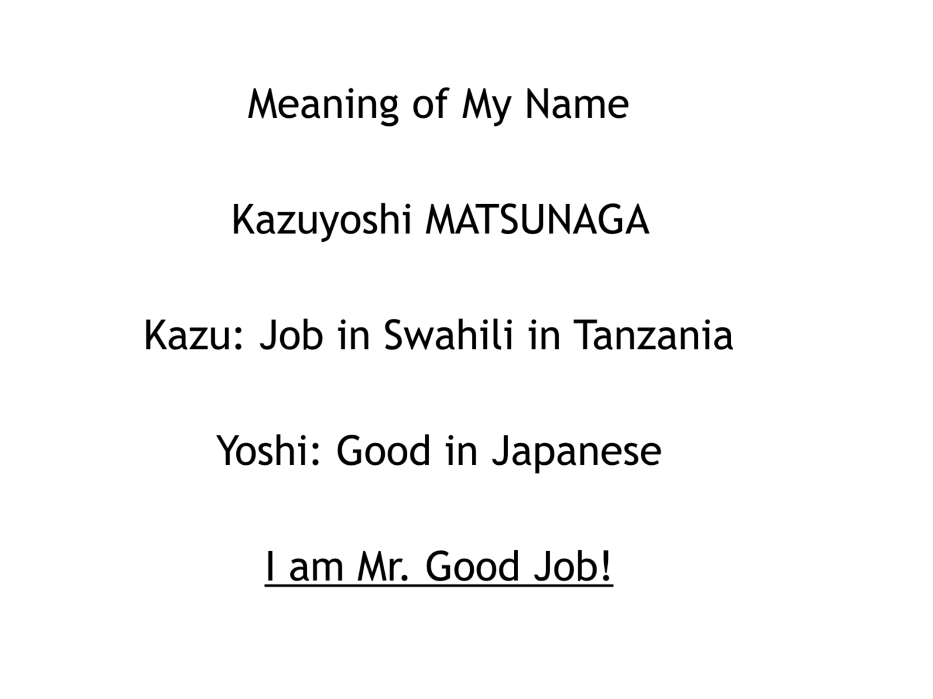 Origins of Sister City RelationshipsPhoto of Nagasaki
1,732 states, cities and towns 
67 countries 
108 in Australia
19 in Victoria
International Conflicts and Sister City Relationships
Different Aims for Sister City Relationships
Economic Exchanges
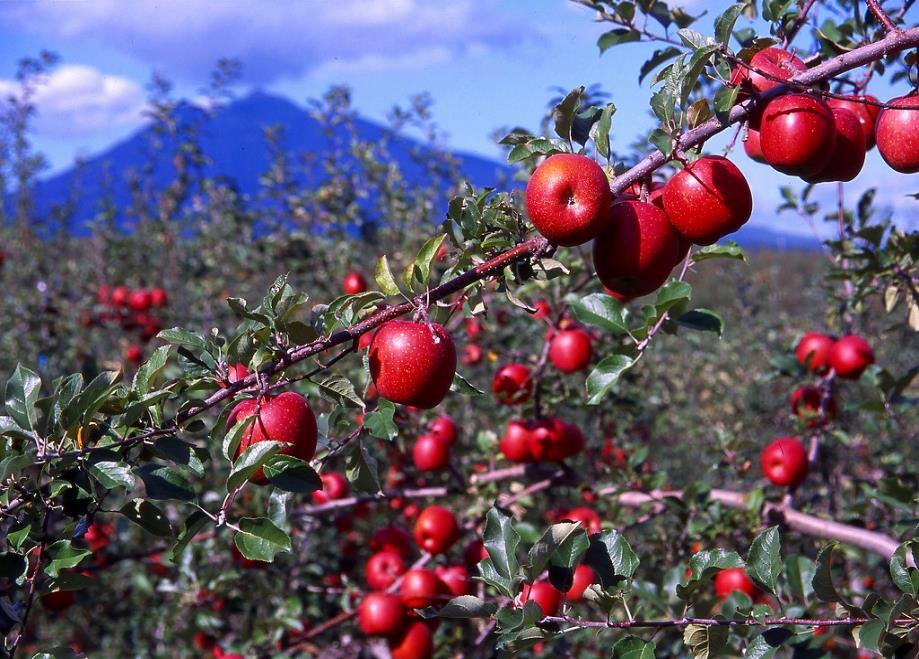 Feathertop Winery  in Porepunkah in Victoria
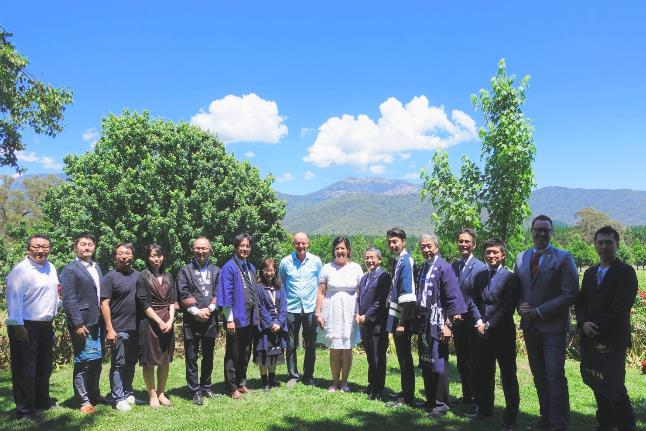 Sister city relationships are a starting point of interaction with a particular country, which leads to further innovative relationships across the country, not just within the sister cities.
Different Types of Exchange:
Social Issues
Different Types of Exchange:
Garbage Problem
Different Types of Exchange:
Gender Equality
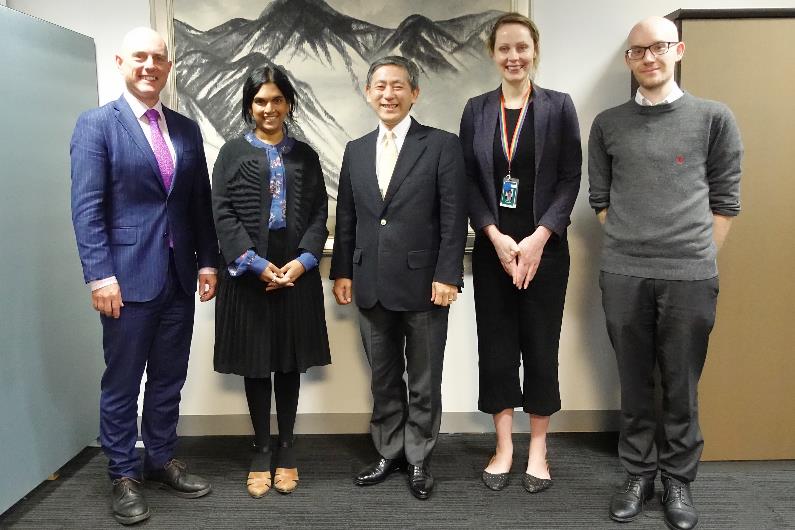 MCG (Melbourne Cricket Ground)
M: Multiculturalism 
C: Convenience 
G: Generosity
The Role of CLAIR:Promoting Intercultural Communication for Japanese Local Government
JET ProgrammeJapan Exchange and Teaching Programme
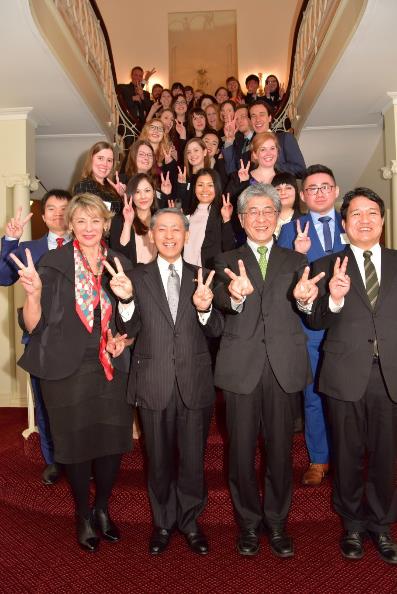 Assistant language teachers
Sports exchange advisors
Coordinators for international relations
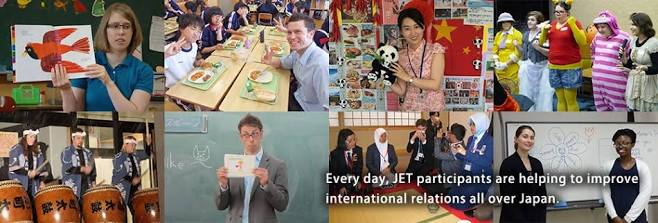 351 JET participants from Australia
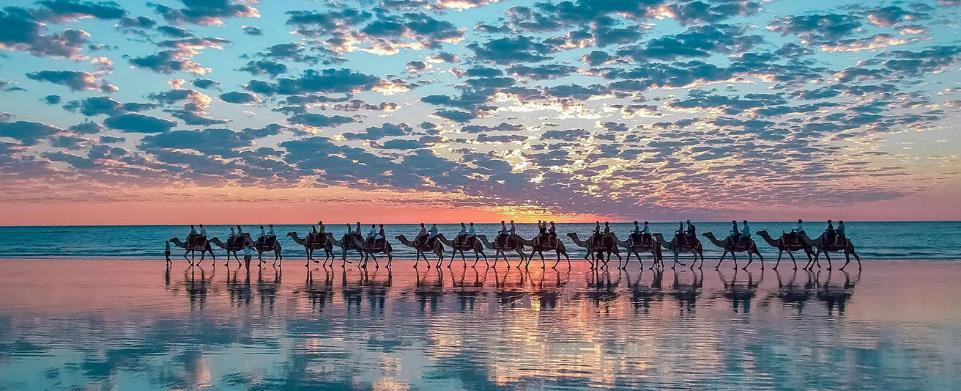 Photo: Broome Visitor Centre
http://www.broomevisitorcentre.com.au/
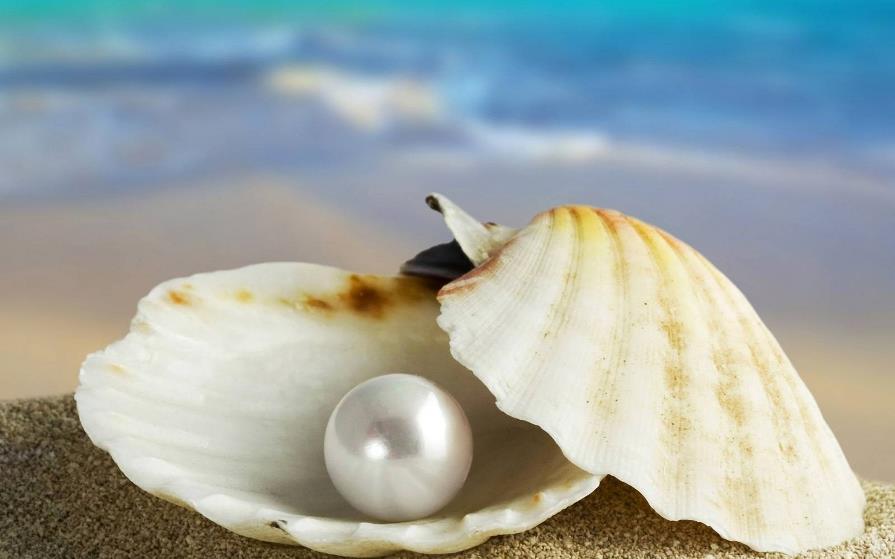